Präsentations- und Arbeitstechnik
Seminare
Trends in Mobilen und Verteilten Systemen (TIMS)
Vertiefte Themen in Mobilen und Verteilten Systemen (VTIMS)
Thomas Gabor
9. November 2017
Agenda
09. 11. 2017
Präsentations- und Arbeitstechnik
2
Vortragsstruktur
[Speaker Notes: Grund geben, erzähl warum das Thema für das Publikum wichtig ist:
Präsentationen sind immer wichtig im Leben, aber insbesondere wird es am Ende des Seminars/Abschlussarbeit eine Präsentation geben, die in die Benotung mit einfließt!

Thema eingrenzen, zum Thema hinführen (in den thematischen Kontext einordnen)]
Grobstruktur eines Vortrags
Einleitung
Titelfolie
Einführung in das Thema
Hauptteil
Motivation
Schlüsselidee vorstellen
Botschaften verpacken
Schluss
Aufgreifen des Einstiegsgedanken
Zusammenfassen der zentralen Aussagen
09. 11. 2017
Präsentations- und Arbeitstechnik
4
[Speaker Notes: Bei 10 Folien (ca. 15 min Vortrag):
1 Titelfolie
7 Folien zum Hauptteil
  wichtigste Botschaft 4 Folien
  zweitwichtigste Botschaft 2 Folien
  weitere Botschaften je max. 1 Folie
2 Folien zum Schluss]
Die Titelfolie
Was steht drauf
Titel des Vortrags
Name, Organisation, eigene Funktion
Datum, Veranstaltung
Was wird gesagt
Begrüßung
Vorstellung
Thematischer Hintergrund
Warmreden / Kontakt zum Publikum herstellen
Frage stellen
Zitate zum Thema vorlesen
Anekdote erzählen
…
09. 11. 2017
Präsentations- und Arbeitstechnik
5
[Speaker Notes: Der Titel soll neugierig machen, interessant klingen, aber auch den Inhalt des Vortrags treffen!

Alternativ eine eigene Einführungsfolie erstellen!

Einleitung immer für sich ausformulieren, aber nicht auswendig vortragen! Authentisch wirken.]
Gliederung – Ja oder Nein?
Gliederungs-Folie selten notwendig
Wenn, dann sollte Gliederung unsichtbar bleiben
Nur explizit zeigen, wenn das Publikum es erwartet

Gefahren:
Nicht zu sehr in Detail gehen
Nicht das Inhaltverzeichnis einer Ausarbeitung zeigen
09. 11. 2017
Präsentations- und Arbeitstechnik
6
Motivation
Warum sollte sich das Publikum mit dem Thema beschäftigen?
Was ist das Problem?
Was bedeutet das Problem für jeden einzelnen?
Was für Vorteile ergeben sich aus einer Lösung?

Achte dabei auf…
den Zweck des Vortrags
die zu vermittelnde Botschaft
09. 11. 2017
Präsentations- und Arbeitstechnik
7
Der rote Faden
Folien sollten aufeinander aufbauen
Überleitungen
zwischen Folien
zwischen Abschnitten
Alles 3x wiederholentell ‘em you‘ll tell ‘em - tell ‘em - tell ‘em you‘ve told ‘em
NICHT hin und her springen
Zusammenhang herausstellen
09. 11. 2017
Präsentations- und Arbeitstechnik
8
[Speaker Notes: Logik & Emotionalität
Wichtig ist, dass die Argumente aufeinander auf bauen
Dazu -> Tabelle mit logischer Reihenfolge der Argumente und dazugehörigen Anekdoten, Beispielen, etc.
Wichtigste Botschaft zuerst?
Aufmerksamkeit lässt danach nach
Wichtigste Botschaft am Schluss?
Aufnahmefähigkeit evtl. schon erschöpft

Ein Bild sagt mehr als tausend Worte!]
Tipps zum Hauptteil
Nur die wichtigsten Botschaften
Weniger ist mehr
Nicht zu sehr ins Detail gehen
Botschaften veranschaulichen  Bilder
Aber: Backup-Folien mit Details
Falls Fragen kommen
Gehören hinter den Schluss
Ausnahme: wissenschaftliche Präsentationen
Hier ruhig 2/3 Breite (Grundlagen), 1/3 Tiefe (Details)
09. 11. 2017
Präsentations- und Arbeitstechnik
9
[Speaker Notes: Zuhörer sollen die Idee verstehen, zu viele Details kann sich keiner merken]
Der Schluss (I)
Zusammenfassen der Botschaften aus dem Hauptteil
Bleibe kurz
Eine Folie für die wichtigste Botschaft
Ein kurzer, knackiger Satz
Ein Bild
Eine Folie für alle anderen Botschaften
Jeweils ein kurzer Satz
09. 11. 2017
Präsentations- und Arbeitstechnik
10
Der Schluss (II)
Einstieg wiederholen und „weiterdrehen“
Schwierig, aber wertvoll
Aufbau je nach Einstieg
Einstiegsfrage nochmal stellen
Ein anderes Zitat zum Thema vorstellen
Anekdote weitererzählen
Grund wieder aufgreifen
09. 11. 2017
Präsentations- und Arbeitstechnik
11
[Speaker Notes: Beispiel Grund:

Ich hoffe, dass ihr den ein oder anderen Punkt für eure nächste Präsentation mitgenommen habt]
Der Schluss (III)
Schlusspunkt setzen
Zusammenfassung nicht immer notwendig
Botschaft eben erst verkündet
Präsentation kurz genug
oder Titelfolie mit Kontaktdaten plus „Vielen Dank“
09. 11. 2017
Präsentations- und Arbeitstechnik
12
[Speaker Notes: Keine Zusammenfassung:
Wenn die wichtigste Botschaft gerade erst verkündet wurde
Die Präsentation kurz genug war, dass die Botschaften noch in den Köpfen sind]
Folienaufbau
Allgemeines
Foliennummer
Um Referenzen auf Folien zu erlauben, besonders bei Diskussion
Titel des Vortrags und Name
Zwischenfragende können Sie ansprechen
Veranstaltungsort/-rahmen
Sinnvoll bei Veröffentlichung im Web
Keine langen Sätze/Absätze
Unterstützende Stichpunkte
09. 11. 2017
Präsentations- und Arbeitstechnik
14
[Speaker Notes: Falls lange Texte nötig:
Zweimal in Gedanken lesen, dann sollten Zuschauer durch sein]
Folienstruktur
Struktur
Strukturierungselemente erleichtern die Aufnahme
Überschriften sollen Neugier wecken
Die Message der Folie herausheben
Inhalt
Eingrenzung der Informationen (Slide = Gedanke)
Mündliches Ergänzen von interessanten Fakten
Oberflächlichkeit vs. „Erschlagen“ des Hörers
09. 11. 2017
Präsentations- und Arbeitstechnik
15
[Speaker Notes: Strukturierungselement: Blöcke, Rahmen, Farben, Blickfang- und Strukturierungszeichen
Überschrift: Kann auch die Aussage der Folie sein


„Luftige“ Folienstruktur (aber nicht inhaltsleer) 

Inhalt auf mehrere Folien verteilen:

Unterschiedliche Themen auf unterschiedlichen Folien
Optimal: Ein Gedanke pro Folie
Notwendigkeit von Informationen hinterfragen]
Folienstruktur
Definition von XY:
Lorem ipsum dolor sit amet, consetetur sadipscing elitr, sed diam nonumy eirmod tempor invidunt ut labore et dolore magna aliquyam erat, sed diam voluptua.
Beispiele für XY:
Lorem ipsum dolor sit amet, consetetur sadipscing elitr, sed diam nonumy eirmod tempor invidunt ut labore et dolore magna aliquyam erat, sed diam voluptua.
Gründe warum XY benötigt wird:
Lorem ipsum dolor sit amet, consetetur sadipscing elitr, sed diam nonumy eirmod tempor invidunt ut labore et dolore magna aliquyam erat, sed diam voluptua.
=> consetetur sadipscing elitr
09. 11. 2017
Präsentations- und Arbeitstechnik
16
Folienstruktur
Besser ist es hier den Text in kurzen Stichpunkten zu erfassen. Auf das wesentliche konzentrieren!
Definition
Beispiele
Lorem ipsum dolor sit amet, consetetur sadipscing elitr, sed diam nonumy eirmod
At vero eos et accusam et justo duo dolores et ea rebum. Stet clita kasd gubergren, no sea takimata sanctus est.
Bedarf
Kernaussage der Folie bzw. wichtigster Gedanke
09. 11. 2017
Präsentations- und Arbeitstechnik
17
Schrift
Auf Schriftgröße achten
Nie kleinere Schrift als in Fußzeile
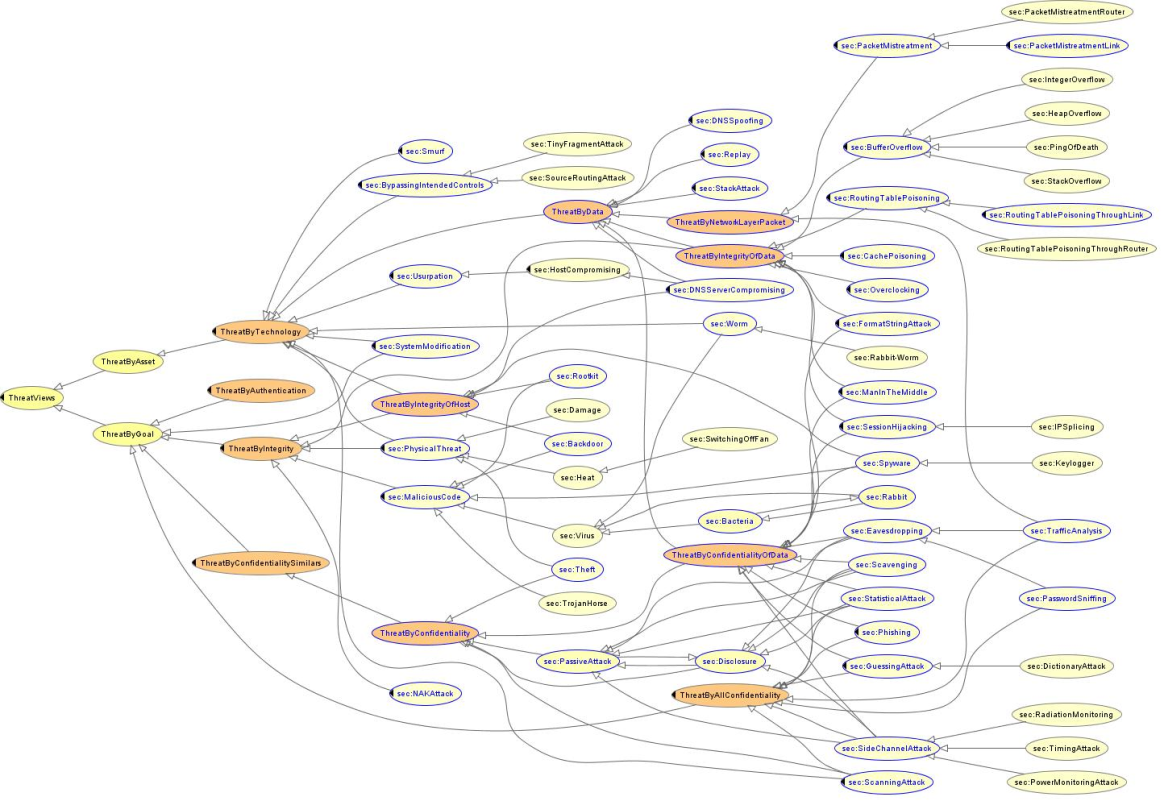 Quelle: http://www.ida.liu.se/~iislab/projects/secont/
09. 11. 2017
Präsentations- und Arbeitstechnik
18
[Speaker Notes: Folienelement
Empfohlene Schriftgröße
Haupttext
18-24 Punkt
Überschriften
4 Punkt größer
Folientitel
28-36 Punkt]
Schrift
Schriftarten
Vermeiden von unterschiedlichen Schriftarten
Maximal 2 Schriftarten pro Folie
Bsp: Wechselnde Schriftarten wirken unprofessionell
Vermeiden Sie gestauchte Schriften

Schriftfarben
Nur wenn nötig, und auf Kontrast achten
Bsp: Cyan oder Gelb sind ungünstig
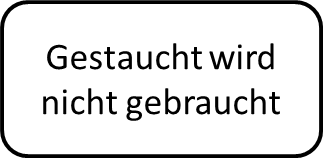 09. 11. 2017
Präsentations- und Arbeitstechnik
19
Bilder und Grafiken
Ein Bild sagt mehr als 1000 Worte
Nicht immer, aber in der Regel schon
Pixelbilder aus dem Web
Oft nicht optimal  selber zeichnen
Quellenangabe
Auch wenn selbst neugezeichnet
Komplexität
Möglichst gering halten
Im Zweifelsfall Wesentliches hervorheben
09. 11. 2017
Präsentations- und Arbeitstechnik
20
Komplexität
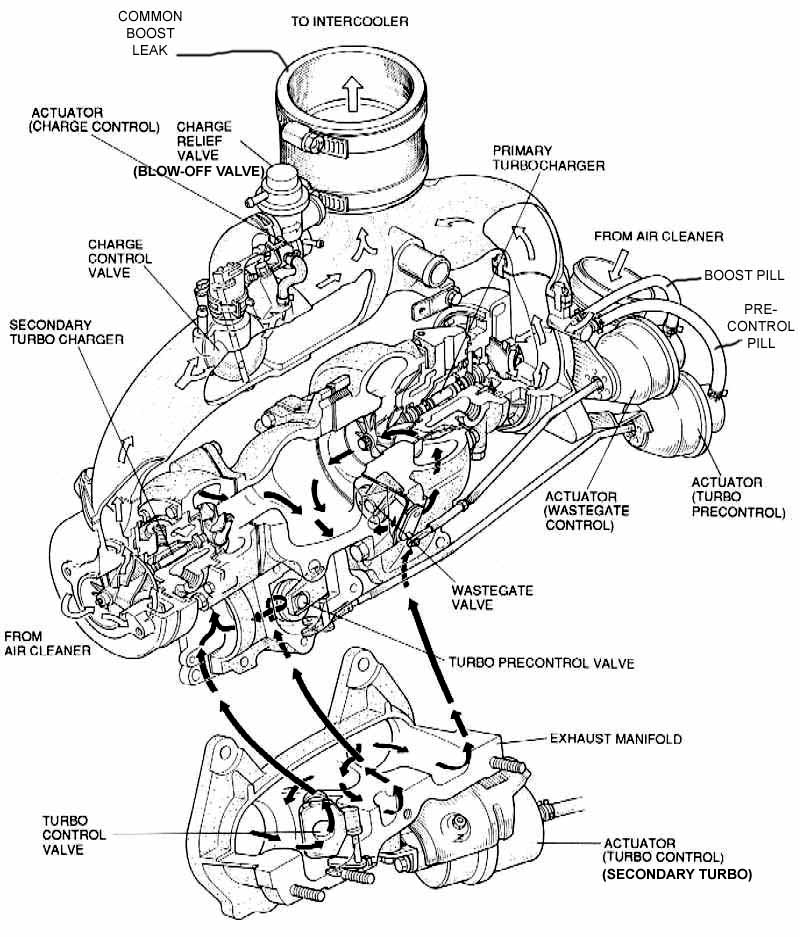 Quelle: http://www.rx7.org/Robinette/images/TurbochargerBig.jpg
09. 11. 2017
Präsentations- und Arbeitstechnik
21
Komplexität
Erklären Sie komplexe Grafiken
Sie denken nur, es würde jeder verstehen
Fangen Sie mit den Achsen an!
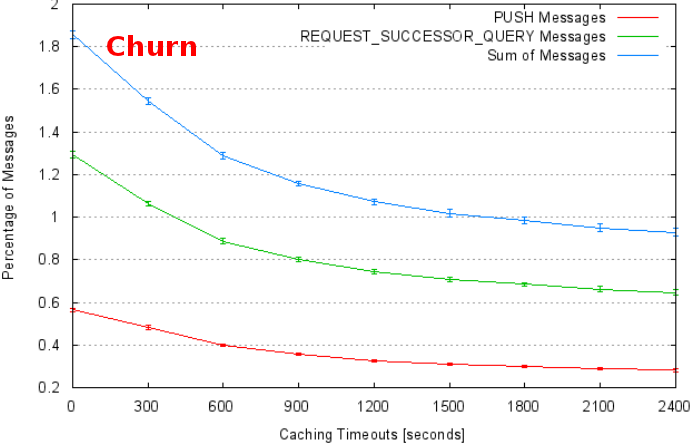 09. 11. 2017
Präsentations- und Arbeitstechnik
22
Farben
Vermeiden von großflächigen, grellen Vollfarben
Könnte das Publikum „verschrecken“

Auf Kontrast achten
Schwache Beamer / Umgebungslicht führt zu schlechteren Kontrasten als auf Bildschirm
„Am Bildschirm sah es gut aus“
Helle Schrift, dunkler Grund
Dunkle Schrift, heller Grund
09. 11. 2017
Präsentations- und Arbeitstechnik
23
Farben
Beispiel: Grelle Vollfarben
09. 11. 2017
Präsentations- und Arbeitstechnik
24
Farben
Beispiel: Internationale Konferenz (2011)
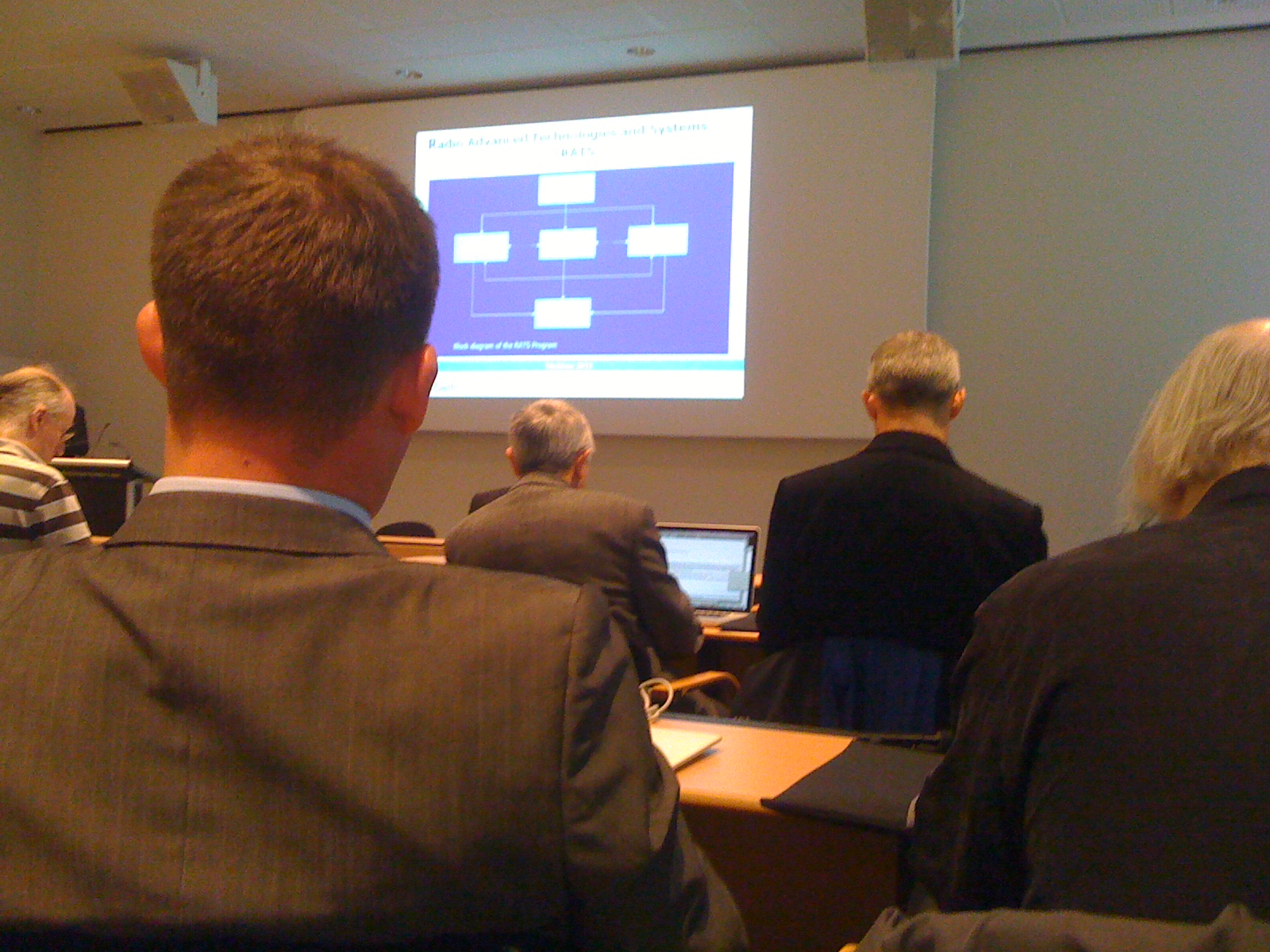 09. 11. 2017
Präsentations- und Arbeitstechnik
25
Bilder und Grafiken: Zusammenfassung
Im Zweifelsfall selbst zeichnen
Quellen angeben
Nur das Wesentliche zeigen

Gleichmäßige Schriften/Größen
Augenfreundliche Farben
Farben mit Semantik
09. 11. 2017
Präsentations- und Arbeitstechnik
26
Animationen & Effekte
oder unnötige
Animationen 
verwendet
Es kann 
sehr nervig sein 
wenn man 
Punkt 
für 
Punkt
einblendet…
09. 11. 2017
Präsentations- und Arbeitstechnik
27
Animationen & Effekte
Animationen können unterstützend wirken bei Erklärung von Grafiken
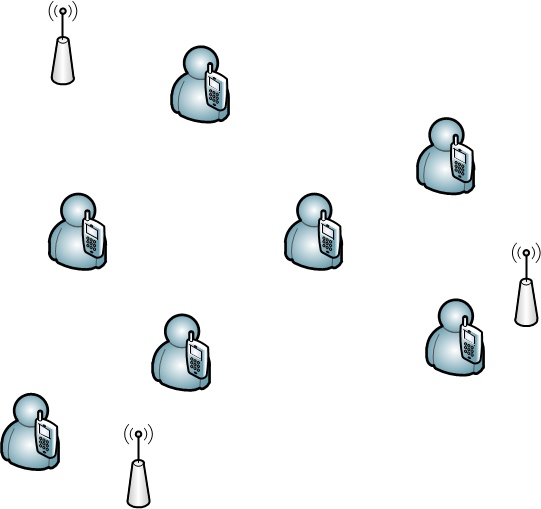 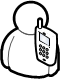 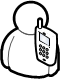 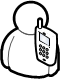 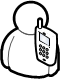 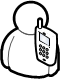 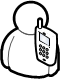 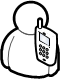 09. 11. 2017
Präsentations- und Arbeitstechnik
28
[Speaker Notes: Schrittweises Einblenden von Informationen bei vollen Folien
Vergleich: Abdeck-Technik bei Overhead-Projektoren
Wichtig: Zu viele Animationen zerstören Effekt]
Folien – Das Allheilmittel?
Folien nur zur Unterstützung
Der Vortragende und der Inhalt sind das Wichtigste
Medienmischkost 
Verschiedene Medien können den Vortrag interaktiver gestalten (Beamer, Flipchart, mitgebrachte Gegenstände, …)
Wenn die Aufmerksamkeit auf Vortragenden gerichtet werden soll
Präsentation ausschalten (wenn nicht benötigt)
Fast leere Demo-Folie
Körpereinsatz und Bild bewusst verdecken
09. 11. 2017
Präsentations- und Arbeitstechnik
29
Zitierweise
Wie in einer schriftlichen Ausarbeitung ist das korrekte Zitieren enorm wichtig
Grundsätzlich zwei verschiedene Ansätze
Zitat mit Quellenangabe auf gleicher Folie [1]
Zitat mit Quellenangabe im Anhang (Dijkstra, 1959)
Regeln für den zweiten Ansatz
Bei einem Autor (Dijkstra, 1959)
Bei zwei Autoren (Botea, Harabor, 2013)
Bei drei oder mehr Autoren (Abraham et al., 2013)
[1] E. W. Dijkstra. A note on two problems in connexion with graphs. Numerische Mathematik, 1(1):269-271, 1959.
09. 11. 2017
Präsentations- und Arbeitstechnik
30
Vortragsstil
Das Wichtigste
Begeisterung für den Vortrag zeigen
Warum zuhören, wenn es den Redner schon langweilt?

„Ich weiß, wovon ich rede“
Nicht ablesen, vorab üben
Aber auch: Kein Wettbewerb
09. 11. 2017
Präsentations- und Arbeitstechnik
32
Sprache und Sprechweise
Geschwindigkeit
Die Zuhörer sind der Maßstab
Sprechpausen sind Denkpausen

Weniger ist manchmal mehr
Kurze, einfache Sätze verwenden
Konkret und anschaulich sein
„Ein der optischen Wahrnehmung unfähiges, gefiedertes, aber des Fliegens nicht mächtiges Haustier gelangt in den Besitz nicht näher definierter Sämereien.“
(Übersetzung: Auch ein blindes Huhn findet mal ein Korn)
09. 11. 2017
Präsentations- und Arbeitstechnik
33
Körpersprache und Gestik
Der Blickwinkel macht’s…
Nicht an den Folien kleben (Wand, Laptop, Zettel, …)
Schauen Sie in das Publikum (auch links, rechts, hinten)
Fokussierte Personen wechseln

Hände
Zeigen, Deuten, mit Gesten untermalen
Aber nicht wild gestikulieren

Füße
Bewegen, aber wie immer, in Maßen
Vorsicht bei Mikrofon
09. 11. 2017
Präsentations- und Arbeitstechnik
34
Zeitmanagement
Wie lange „dauert“ eine Folie...?







		3 Minuten...?				Kürzer...?

Mehr als 3 Minuten ist schon sehr lang!
Faustregel: ca. 2 Minuten pro Inhaltsfolie
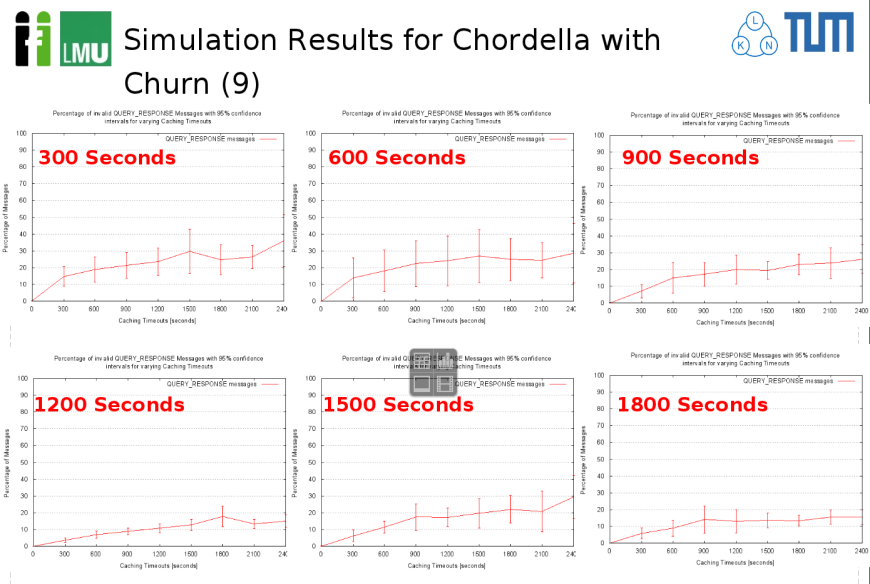 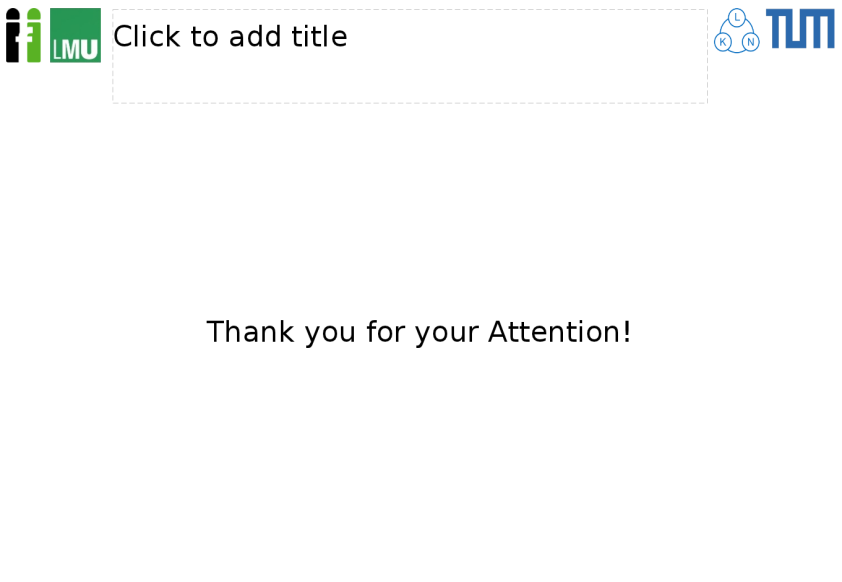 09. 11. 2017
Präsentations- und Arbeitstechnik
35
Zeitmanagement
Vortrag üben
Vor Freunden vortragen
Sich laut vorsprechen
Zeit stoppen

Nicht überziehen
Auf die wesentlichen Folien eingehen
Dafür bewusst Zeit nehmen
09. 11. 2017
Präsentations- und Arbeitstechnik
36
Der rote Faden
Keine Entschuldigungen zum Vortrag
egal welcher Art!

Faden verloren?
Ein paar Sekunden Zeit nehmen

Folie fehlt?
Überspringen statt suchen

Nach „Off Topic“-Fragen
Ausdrücklich wieder auf den Punkt kommen
Bspw. letzte Aussage wiederholen
09. 11. 2017
Präsentations- und Arbeitstechnik
37
Q&A
Den Fragenden ausreden lassen
Auch wenn dieser ausschweifend fragt
Nicht gleich lossprudeln – vorher nachdenken
5 Sekunden können Wunder bewirken
Die richtige Frage beantworten
Nachhaken bei Unsicherheit, wie Frage gemeint ist
Ehrlich sein
Bei keiner Antwort auf Frage, dies auch so sagen
Höflich sein
Auch wenn die Frage es nicht war
09. 11. 2017
Präsentations- und Arbeitstechnik
38
Probleme und Kritik
Keine Arbeit ist vollkommen, jeder Vortrag ist angreifbar
Konzeptuelle Schwachstellen
Eigene Wissenslücken

Kritik ist ein Geschenk
nicht zu negativ sehen
Verbesserungsmöglichkeit (bspw. Future Work)
09. 11. 2017
Präsentations- und Arbeitstechnik
39
Wissenschaftliches Schreiben
Grundstruktur einer wissenschaftlichen Arbeit
Typische Struktur bestehend aus:

Abstract => Zusammenfassung
Einleitung => Motivation
Verwandte Arbeiten => Hintergrund 
Konzept => Was wurde gemacht?
Evaluation => Ergebnisse
(Diskussion) => Bewertung 
Zusammenfassung und Ausblick => Wie geht’s weiter?
	
Jeder Teil sollte zu Beginn die Idee des jeweiligen Abschnitts erklären
Der Rest des Abschnitts soll die Idee ausarbeiten
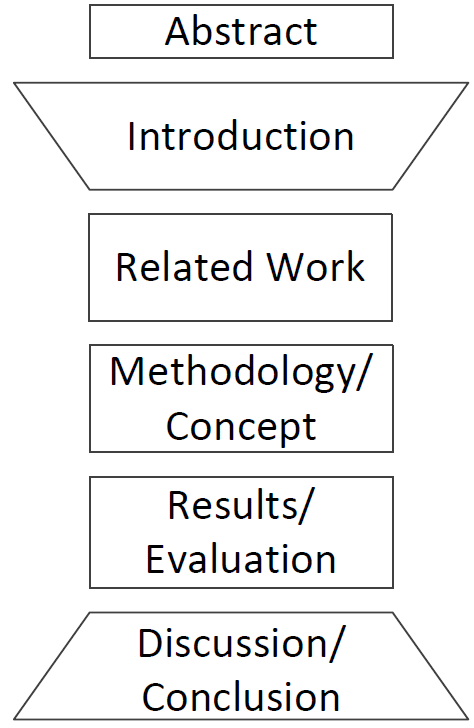 09. 11. 2017
Präsentations- und Arbeitstechnik
41
Einleitung schreiben
Einleitung beginnt auf einem breiten Feld

Teile einer guten Einleitung:
Warum ist meine Forschung wichtig?
Wichtigkeit des Forschungsgebiets herausheben
Hintergrundinformationen darstellen
Die Terminologie aus dem Titel/Keywords definieren
(Das Problemumfeld herausstellen)
Vergangene/Aktuelle Arbeiten
Das Problem, das es zu lösen wert ist
Lücke in der bisherigen Forschung darstellen
Problembeschreibung („So what?“)
(Prognose vorstellen, die getestet wird)
Beschreibung des Aufbaus der Arbeit
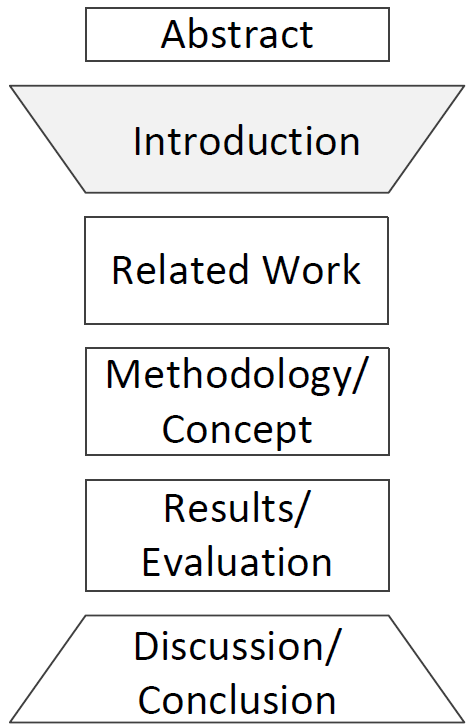 09. 11. 2017
Präsentations- und Arbeitstechnik
42
Verwandte Arbeiten
Die Verwandten Arbeiten sollen...
insgesamt den Stand der Forschung darstellen...
und die Lücke, die wir mit der Arbeit schließen wollen.

Verbindung zu ähnlichen Arbeiten/Studien etc.
Welche existierenden Methoden/Ansätze werden in dieser Arbeit genutzt
Wie wurde das vorliegende Problem bisher angegangen
Warum reichen die bisherigen Ansätze nicht aus? => Was macht diese Arbeit anders bzw. wo ist die Lücke in den verwandten Arbeiten
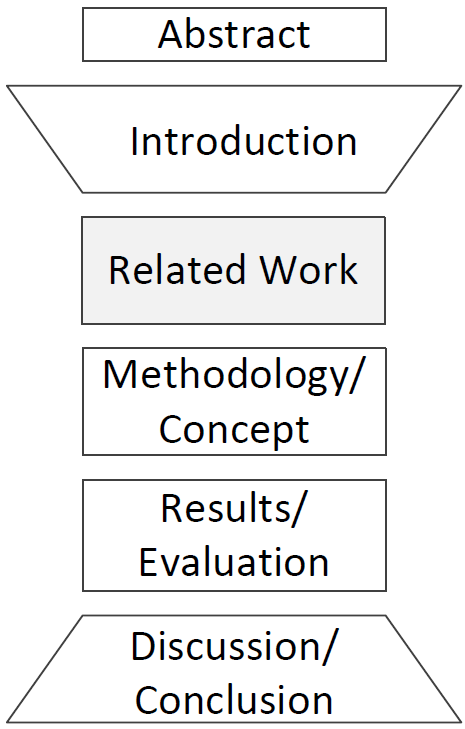 09. 11. 2017
Präsentations- und Arbeitstechnik
43
Einschub: Literaturrecherche
Wissenschaftliche Beiträge
Aus Büchern, Fachartikel (Paper), Journale, Zeitschriften, Dissertationen, Online-Artikel, usw. 
Referenzen und Zitate geben Hinweise auf weitere Literatur 
Aber: Nicht alle Quellen sind zitierfähig (z.B. Online-Artikel ohne Autorenangabe, Online-Foren)

Wie komme ich zu diesen Beiträgen?
Bibliotheken
Online
Persönlich (Betreuer, Kommilitonen, etc.)
09. 11. 2017
Präsentations- und Arbeitstechnik
44
Einschub: Online-Literaturrecherche
Online
Google Scholar (http://scholar.google.de/)
ACM Digital Library (http://dl.acm.org/)
Citeseer (http://citeseerx.ist.psu.edu)
IEEE Explore (http://ieeexplore.ieee.org/Xplore/home.jsp)
OPAC der Universitätsbibliothek 
(https://opacplus.ub.uni-muenchen.de/)
Springer (http://www.springer.com/de/)
…
09. 11. 2017
Präsentations- und Arbeitstechnik
45
Einschub: Online-Literaturrecherche
Google Scholar
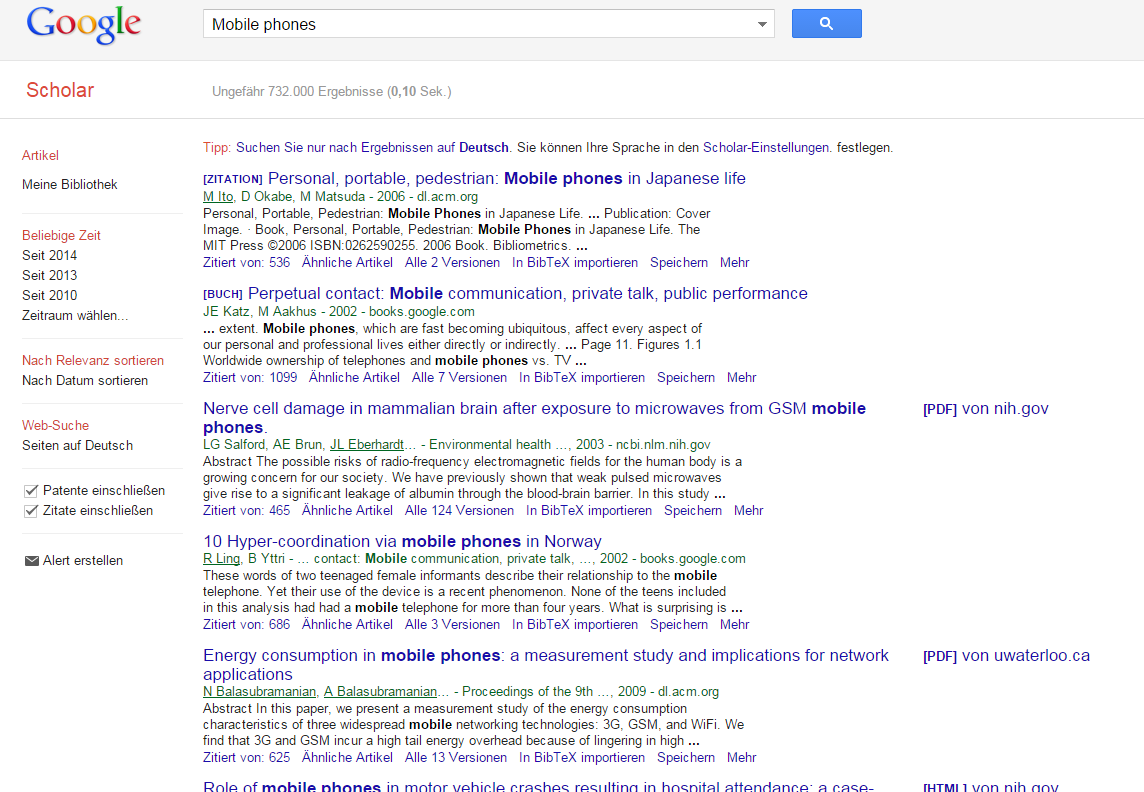 09. 11. 2017
Präsentations- und Arbeitstechnik
46
Einschub: Online-Literaturrecherche
Digital Library Zugang der LMU
pac.lrz-Proxy verwenden
Infos unter https://www.lrz.de/services/netzdienste/proxy/browser-config
ACM Digital Library
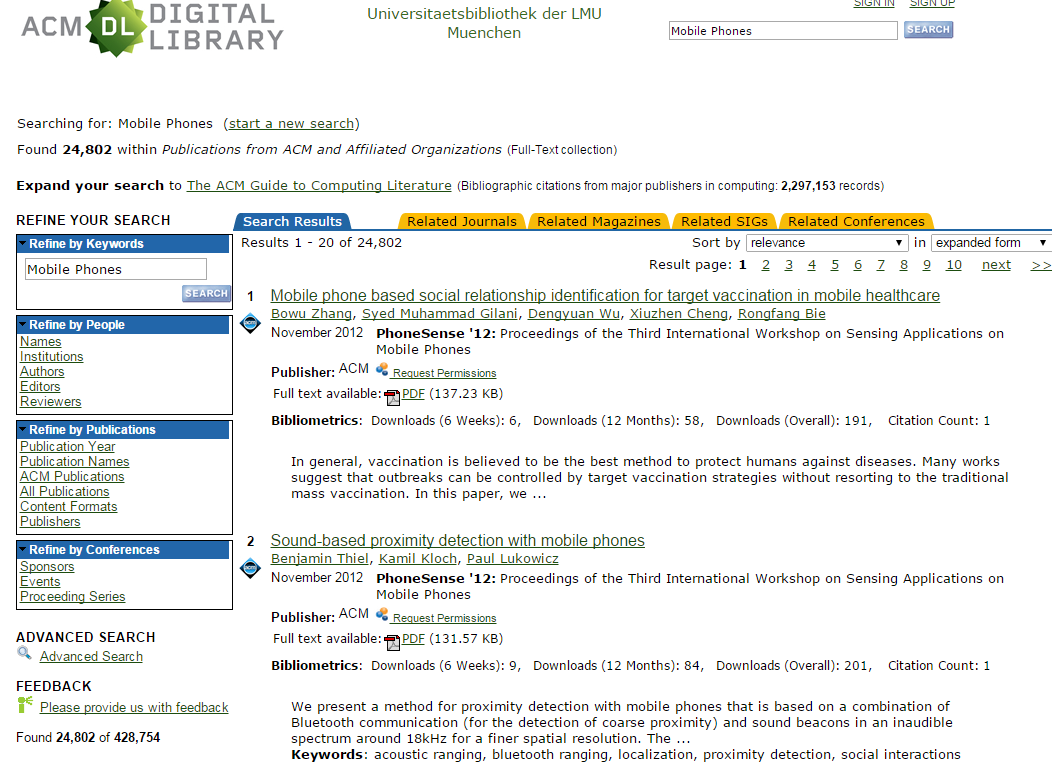 09. 11. 2017
Präsentations- und Arbeitstechnik
47
Zitierweise: Schriftliche Ausarbeitung
Warum zitieren? 
Es muss zwischen Eigenleistung und Fremdleistung unterschieden werden können.
Wissenschaftliche Aussagen müssen nachprüfbar sein.
Zitat muss als solches erkennbar sein. (Von wem, wann, woher, ..)

Direktes Zitat:
	„Maßgeblich sind für das wissenschaftliche Zitieren stets die Nachvollziehbarkeit von Aussagen und die eindeutige Zuordnung von Zitaten. Nur so genügt man den Anforderungen, die an eine Bachelor-, Master- oder Diplomarbeit gestellt werden.“ [1] 

Indirektes Zitat: 
Kommt viel häufiger vor.
Hinweis auf Literatur, die für den beschriebenen Sachverhalt gedient hat
Allgemeingültige Aussagen, wie „GPS ist ein Satellitennavigationssystem“ müssen nicht zitiert werden

[1] Manz, „Richtiges Zitieren“, https://studi-lektor.de/tipps/zitieren/zitate-literaturverzeichnis.html, letzter Zugriff: 05.2015
09. 11. 2017
Präsentations- und Arbeitstechnik
48
Methodik/Konzept
Dieser Abschnitt beschreibt, was letztendlich gemacht wurde.
Er sollte hinreichend genau sein, so dass andere die Methodik reproduzieren können.

Eine mögliche Struktur:
Den Leser auf das Konzept vorbereiten:
Generelle Einleitung und Überblick über Konzept geben
Den Zweck der Arbeit wiederholen
Die Quelle des Materials angeben
Essentielle Hintergrundinformationen bereitstellen
Methode erklären und rechtfertigen
Spezifische und präzise Details über Material und Methoden preisgeben
Getroffene Entscheidungen rechtfertigen (!!!)
Angeben, wo Probleme entstanden sind
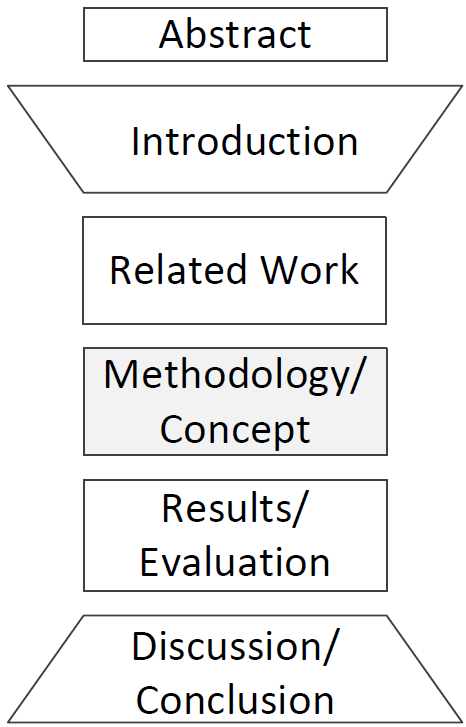 09. 11. 2017
Präsentations- und Arbeitstechnik
49
Ergebnisse
Ergebnisse darstellen mit Graphen/Tabellen/Bildern
„Warum reichen diese Abbildungen nicht aus?“ Sollte die Beschreibung motivieren
Mögliches Vorgehen:
Ergebnisse vorstellen
Ergebnisse aus früheren Arbeiten aufgreifen
Das vorgestellte Konzept wieder aufgreifen 
Generellen Überblick über Ergebnisse geben
Detaillierter Blick auf Ergebnisse
Zu den Ergebnissen hinführen
Spezifische Schlüsselergebnisse im Detail darstellen
Vergleich mit Ergebnissen aus anderen Arbeiten
Vergleich mit Modellen/Aussagen
Probleme mit den Ergebnissen
Mögliche Implikationen der Ergebnisse
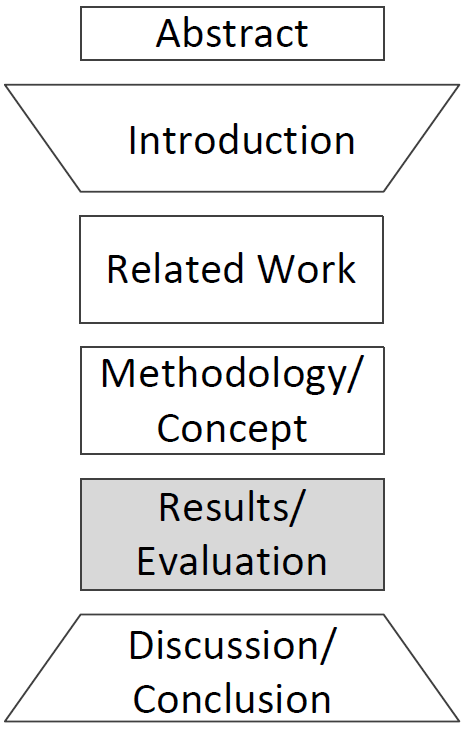 09. 11. 2017
Präsentations- und Arbeitstechnik
50
Diskussion/Zusammenfassung
Diskussion kann auch Teil der Ergebnisse sein
Hauptsächlich folgende Teile für Conclusion:
Kurzer Überblick des Hauptteils
Aufgreifen der vorangegangenen Kapitel
Zusammenfassung/Aufgreifen der wichtigsten Ergebnisse 
Mapping (Verbindung zu existierenden Forschungsarbeiten)
Warum ist diese Arbeit hilfreich
Errungenschaft / geleisteter Beitrag
Implikationen verfeinern 
Ein Meta-Blick auf die Arbeit 
Einschränkungen
Aktuelle und mögliche zukünftige Arbeiten 
Anwendungen
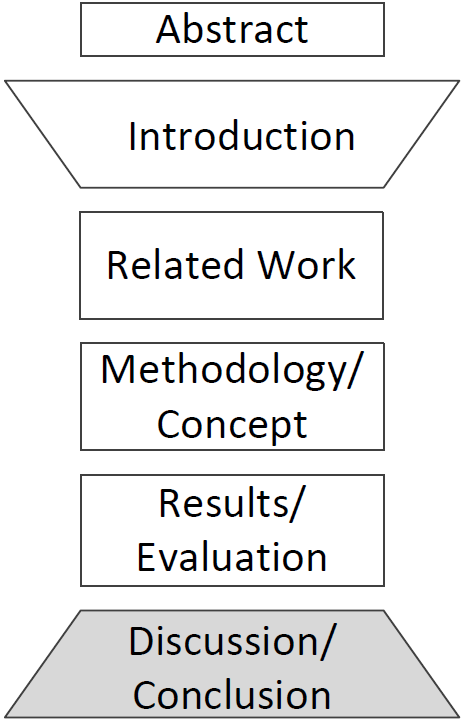 09. 11. 2017
Präsentations- und Arbeitstechnik
51
Abstract
Beinhaltet alle Teile der Arbeit
Ist frei verfügbar 
Muss in sich geschlossen sein! (Keine Referenzen)

Struktur:				
Elemente aus der Einleitung:
Hintergrund/Motivation
Ziel 
Problem
Was wird getan
Wichtigste Aspekte des Konzepts/Vorgehen/Material
Elemente aus der Evaluation/Conclusion
Wichtigste Ergebnisse
Errungenschaft / geleisteter Beitrag
Implikationen
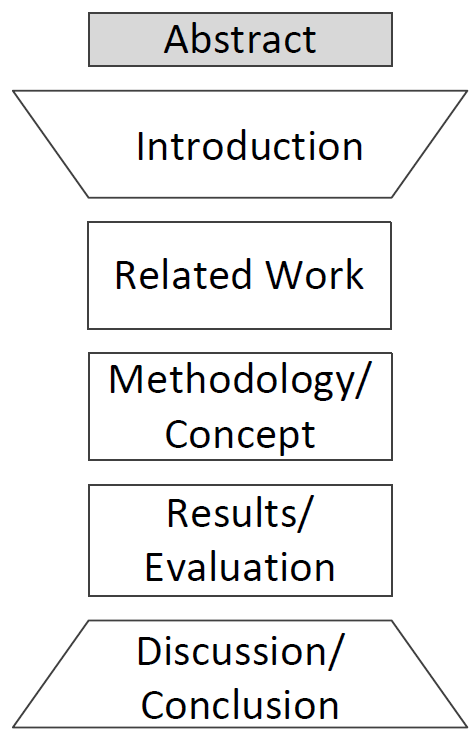 09. 11. 2017
Präsentations- und Arbeitstechnik
52
Präsentations- und Arbeitstechnik
Seminare
Trends in Mobilen und Verteilten Systemen (TIMS)
Vertiefte Themen in Mobilen und Verteilten Systemen (VTIMS)
Thomas Gabor
17. Mai 2017
Vielen Dank!
Quellen
Oliver Reuther. Geile Show! dpunkt.verlag, Heidelberg, 2011
Barbara Hey. Präsentieren in Wissenschaft und Forschung. Springer-Verlag, Heidelberg, 2011
Hilary Glasman-Deal. Science Research Writing for Non-Native Speakers of English. Imperial College Press, London, 2010.
Kate L. Turabian. A Manual for Writers of Research Papers, Theses, and Dissertations. The University of Chicago Press, 2013.
09. 11. 2017
Präsentations- und Arbeitstechnik
54